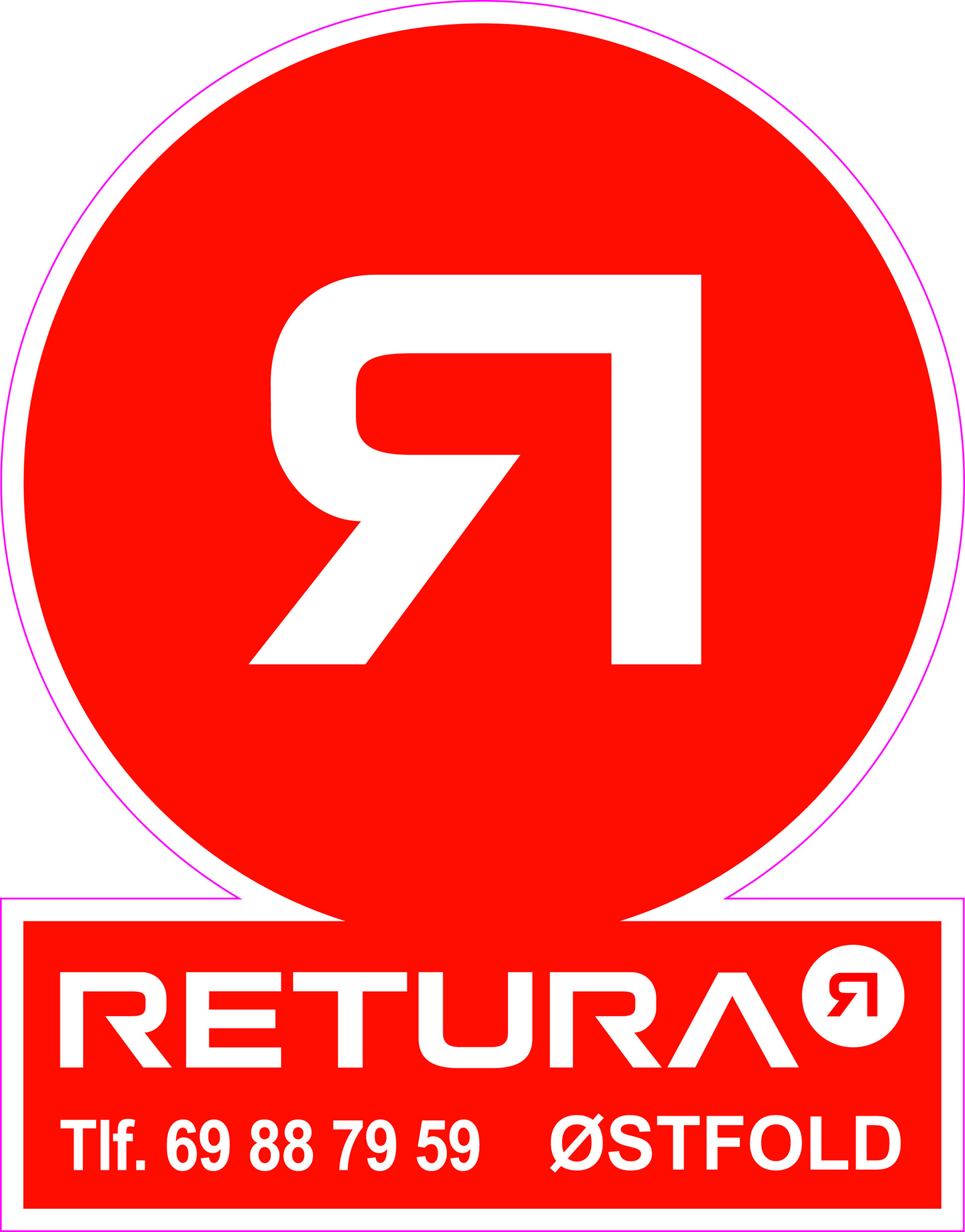 ELEKTRONISK DEKLARERING
 AV
 FARLIG AVFALL
Pålogging til Altinn
Daglig leder / adm.dir. må logge seg på Altinn.no.
Gå til nedtrekks meny «Delegere roller og rettigheter».
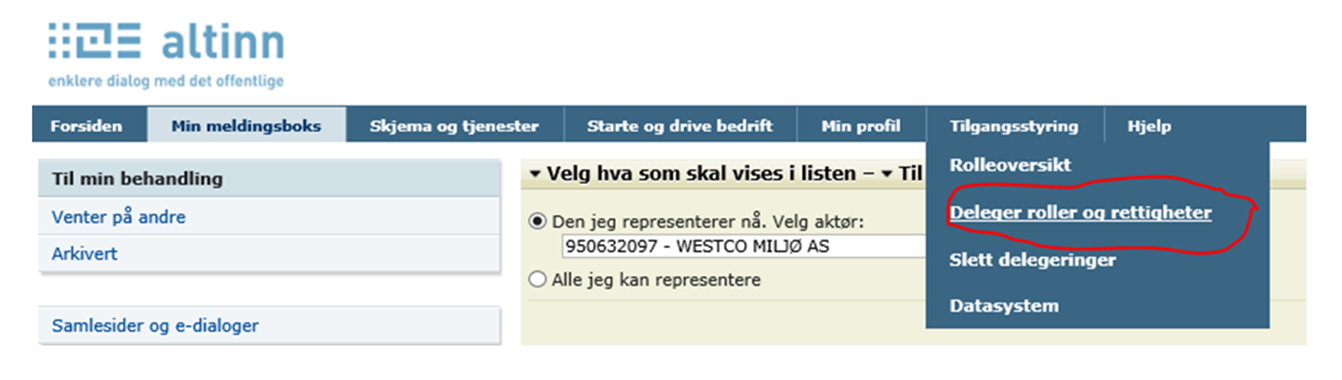 Altinn - deleger rettighet
Altinn-rettigheten «Energi, miljø og klima» må tildeles den i bedriften som skal administrere bedriftens pålogging til www.avfallsdeklarering.no
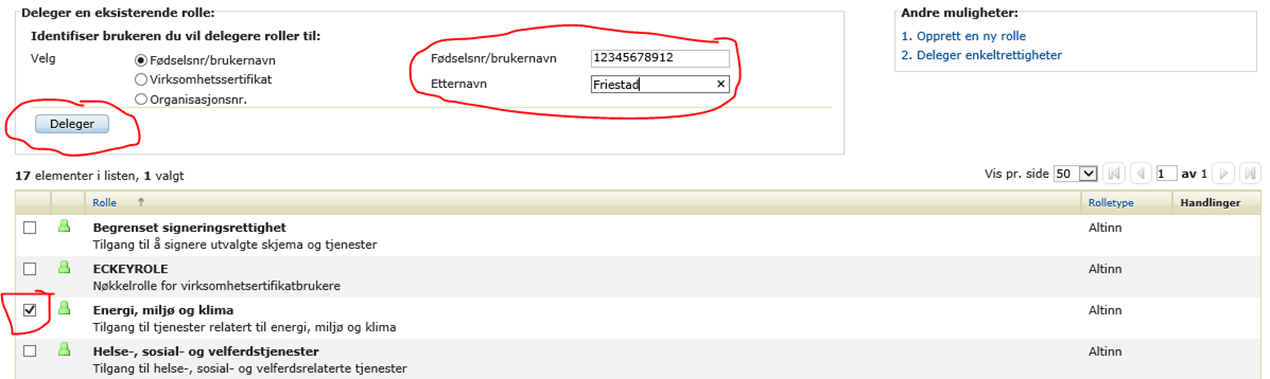 Innlogging administrasjonsmodul
Gå til www.avfallsdeklarering.no 
Klikk «Innlogging administrasjonsmodul»
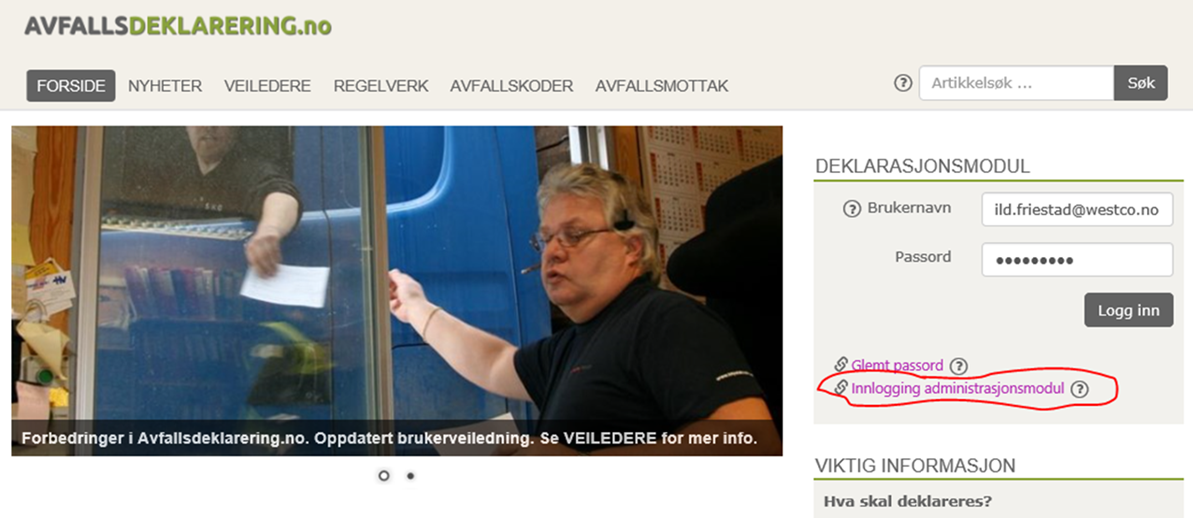 Du ledes først til personlig Altinn-profil, logg inn med eget personnummer.
Etter innlogging, velg egen bedrift på nedtrekks menyen (eller bedriften som skal administreres).
OBS! løsningen bruker noe tid på å «tenke» etter å ha klikket på fortsett-knappen.
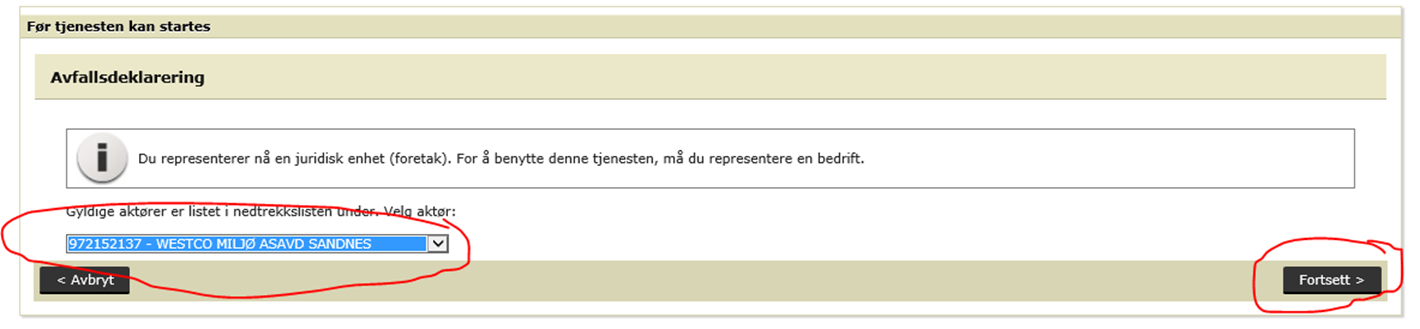 Kontroller og rediger bedriftsprofil
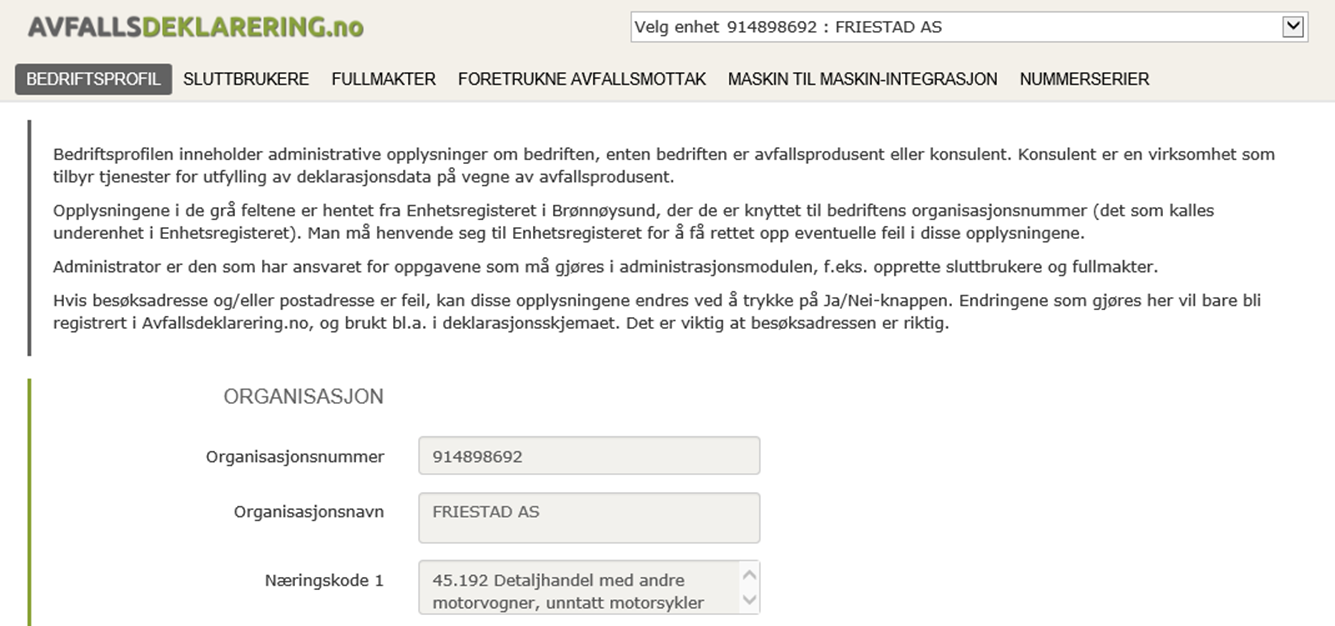 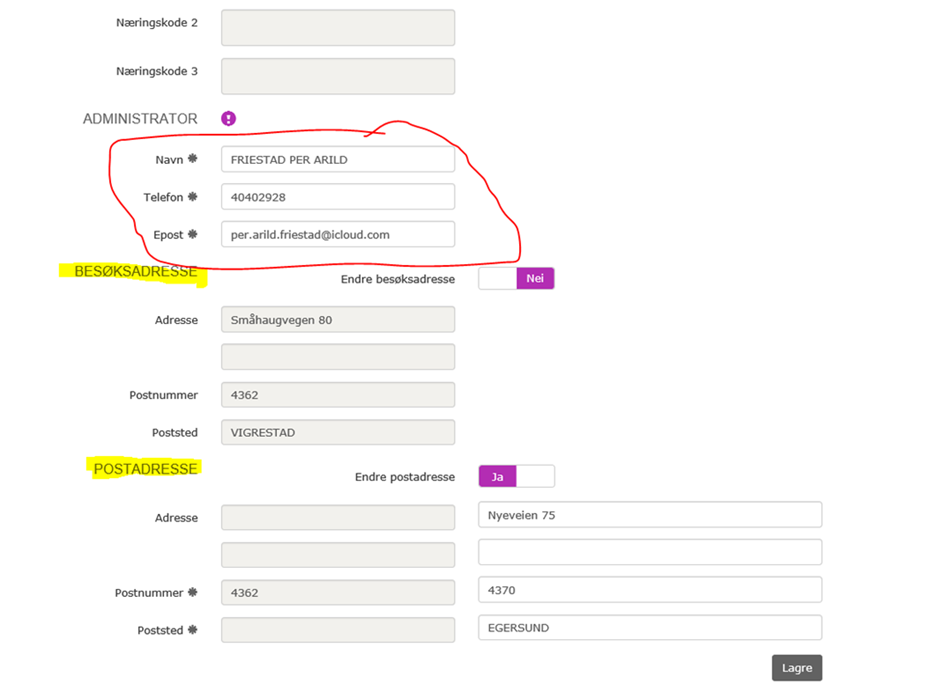 Opprette sluttbrukere
Legg til de personene som skal ha tilgang til å:
Se utfylte deklarasjoner.
Skrive deklarasjoner

NB! Den som er administrator må også opprette seg selv.
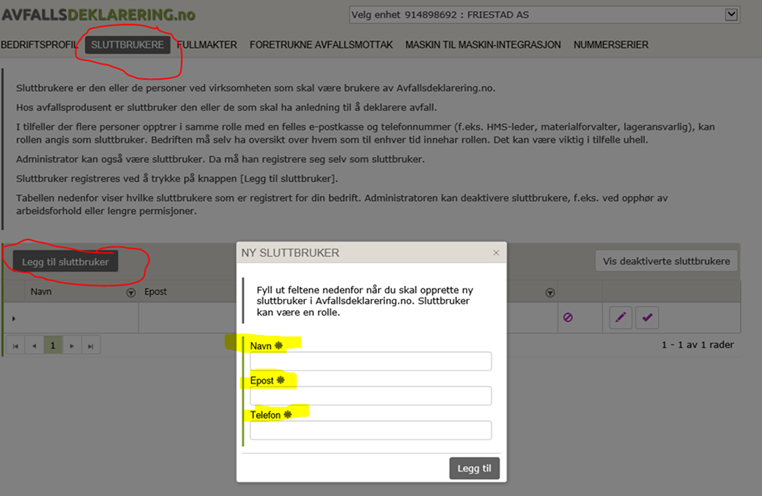 Sluttbruker får tilsendt e-post
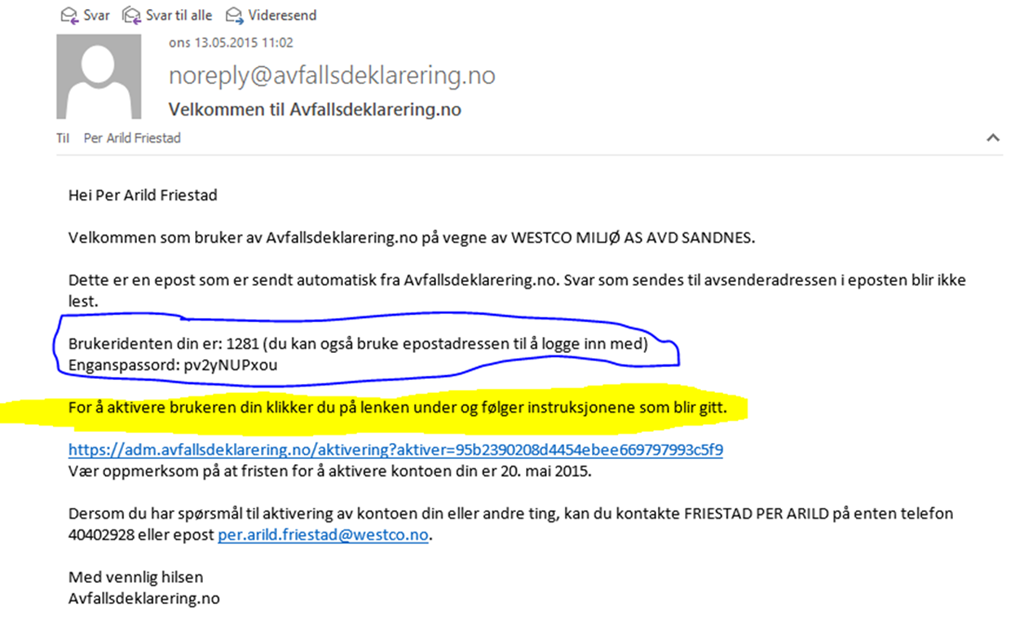 Opprette fullmakt
Dersom bedriften ønsker at avfallsselskapet skal skrive deklarasjon på vegne av bedriften – må det opprettes en fullmakt.
Fullmakten kan tildeles avfallsmottaket eller en konsulent.

Avfallsmottak:  Indre Østfold Renovasjon IKS (IØR), Org.Nr.: 974 631 067

Konsulent: Retura Østfold AS, Org.Nr.: 888 386 882
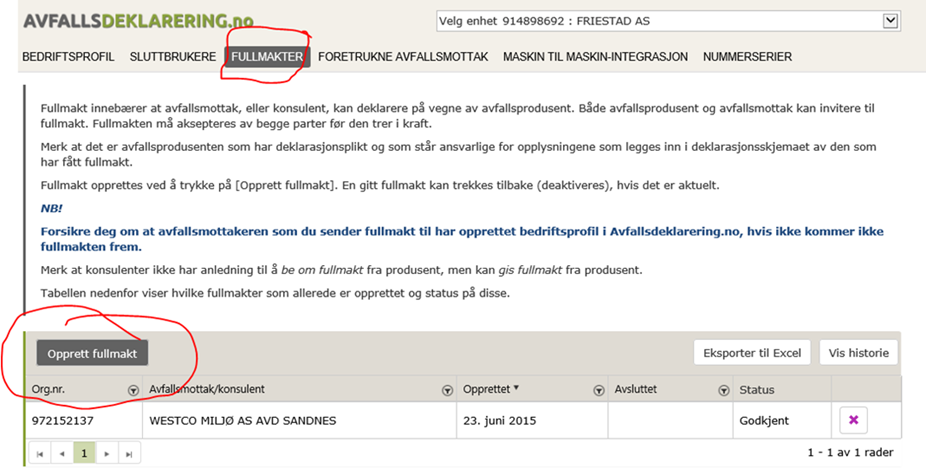 Ferdig som administrator
Du er nå ferdig som administrator.
Trykk «logg ut»




Gå til e-posten som du fikk tilsendt etter opprettelse av sluttbruker.
Gjør som anvist vedrørende endring av passord.
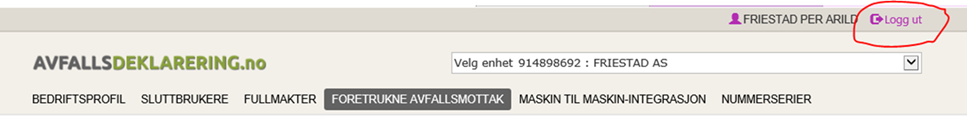 Logge inn som sluttbruker
Gå til www.avfallsdeklarering.no og logg inn med egen e-postadresse (eller brukernummer) og passord.
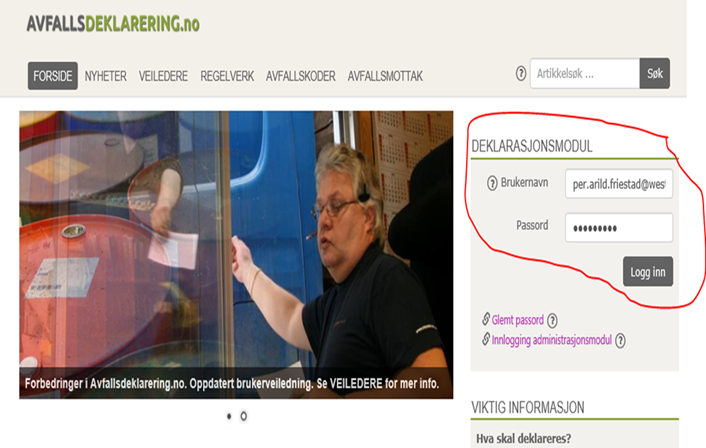 Starte utfylling ny deklarasjon
Velg produsent du representerer om du kan representere flere.
Klikk på «Ny deklarasjon»
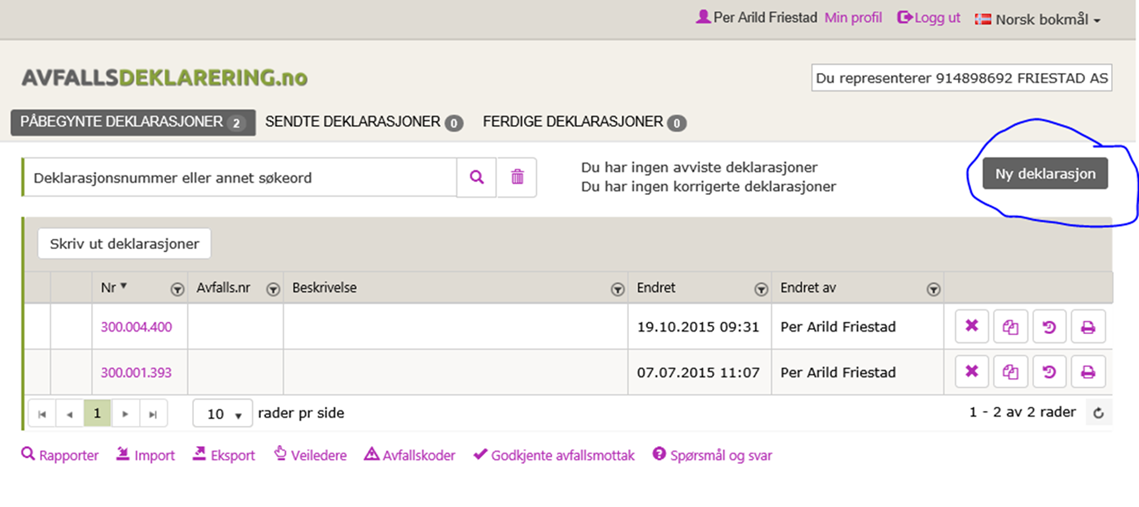 Utfylling av deklarasjon – Beskrivelse av avfallet
Produsentinformasjon kommer opp automatisk.
Velg avfallstype, vårt mottak tar ikke imot radioaktivt avfall.
Det er kun lov å deklarere EN type avfall per deklarasjon.
Registrer korrekt avfallsstoffnummer og EAL kode. Ved å klikke på forstørrelsesglasset kan du søke på typen avfall du ønsker deklarere. Dine mest brukte nummer blir listet  øverst. 
Registrer kommune hvor avfallet oppsto.

Systemet har selvforklarende felter – trykk [?] for ytterligere informasjon.
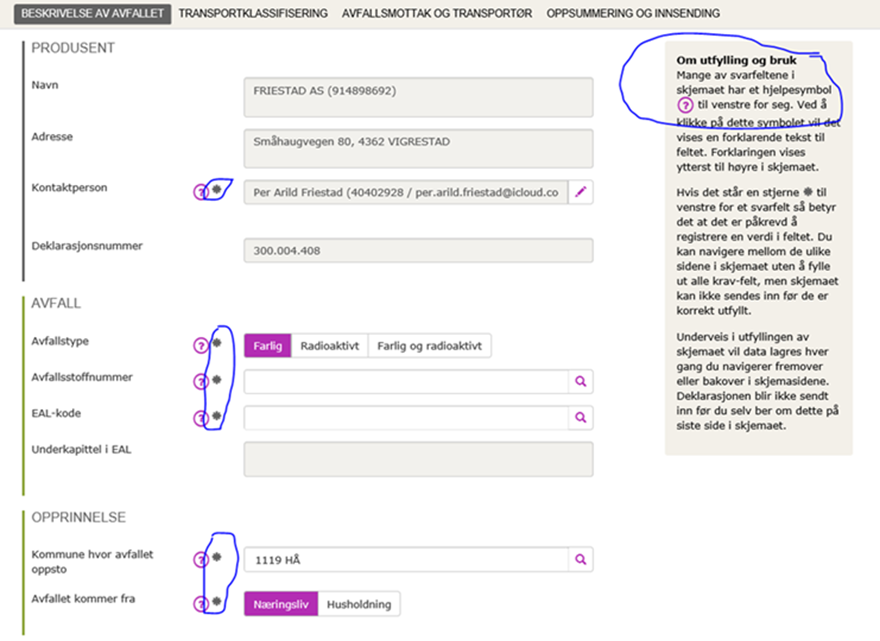 Utfylling av deklarasjon – Beskrivelse av avfallet
Registrer mengde i Kg eller Liter.
Registrer totalt antall kolli.
Velg type emballasje, du kan velge flere ulike typer.
Registrer eventuelle tilleggsopplysninger.
Beskriv avfallets fysiske egenskaper.
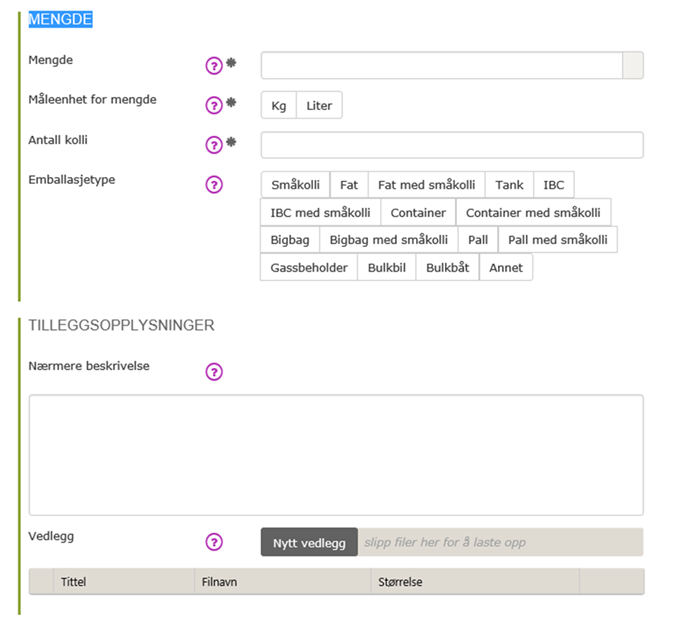 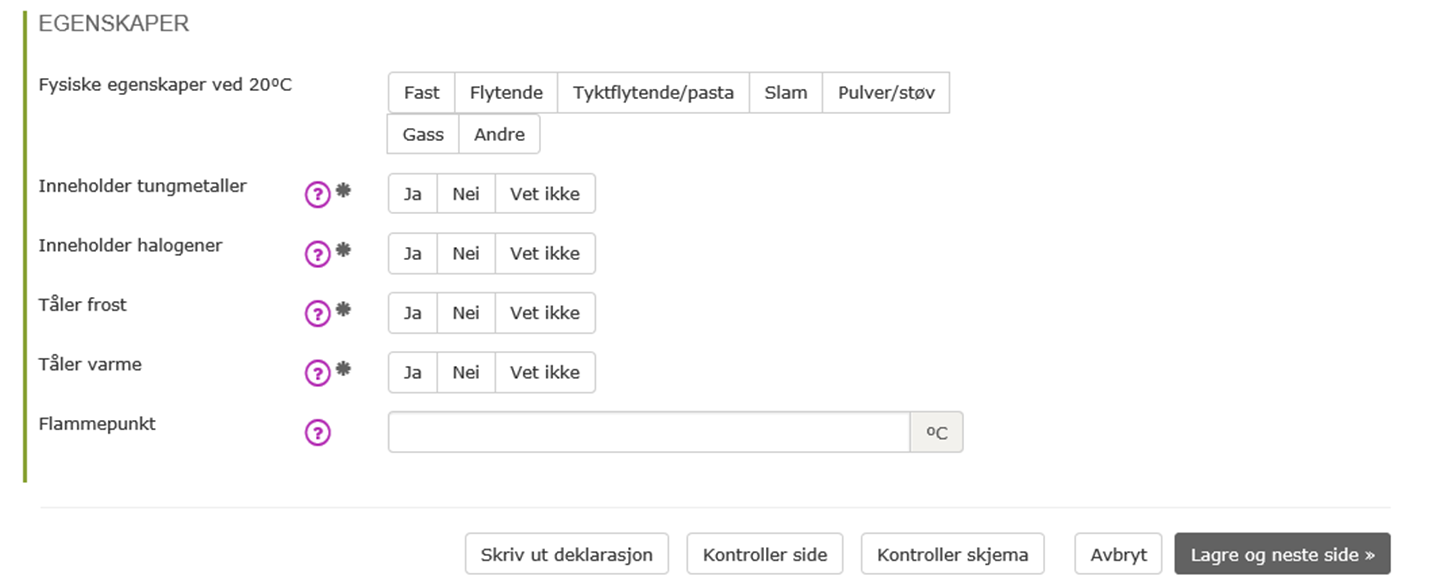 Utfylling av deklarasjon – Transportklassifisering
Velg transportklassifisering for avfall som deklareres. Informasjon om koding finner dere ved å klikke på [?]
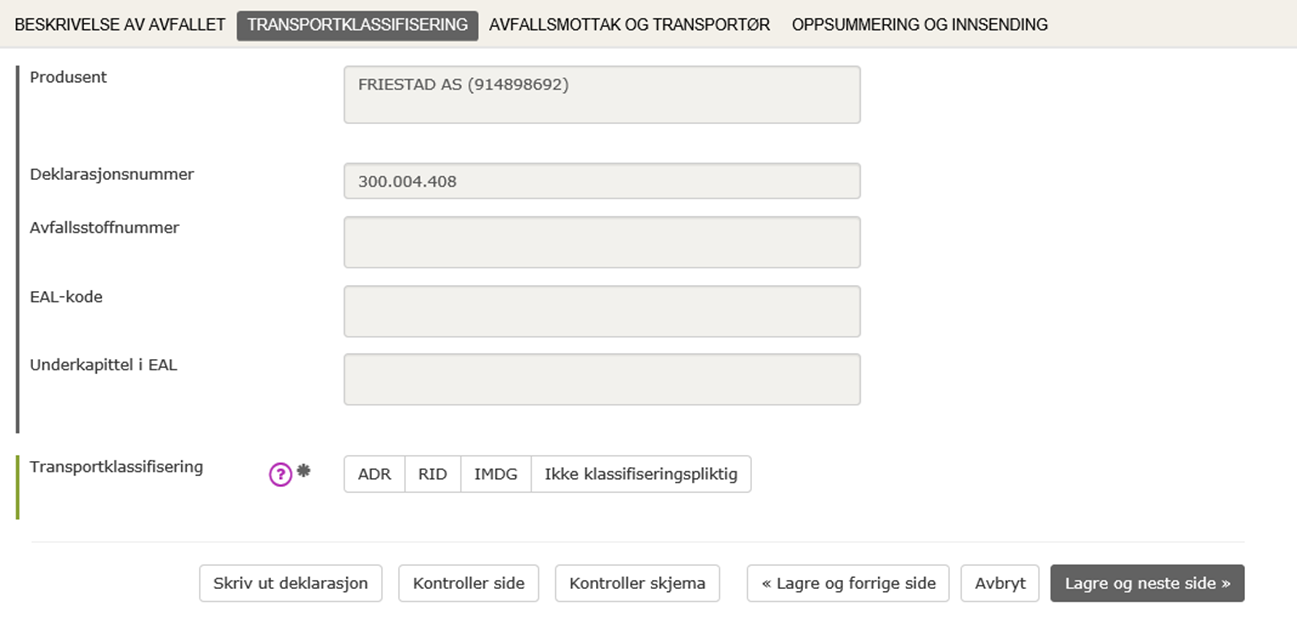 Utfylling av deklarasjon – Avfallsmottak og transportør
Avfallsmottak  for Retura Østfold AS sine kunder er;
Indre Østfold Renovasjon IKS (IØR) - Stegen avfallsplass og deponiOrg. Nr.: 974631067 Vammaveien 207 1815 Askim
Angi transportør;
Velg «Avfallsprodusent» hvis du leverer selv til mottak.
Velg «Avfallsmottak» hvis IØR henter avfallet
Velg «Andre» og skriv inn transportør (Retura Østfold AS)
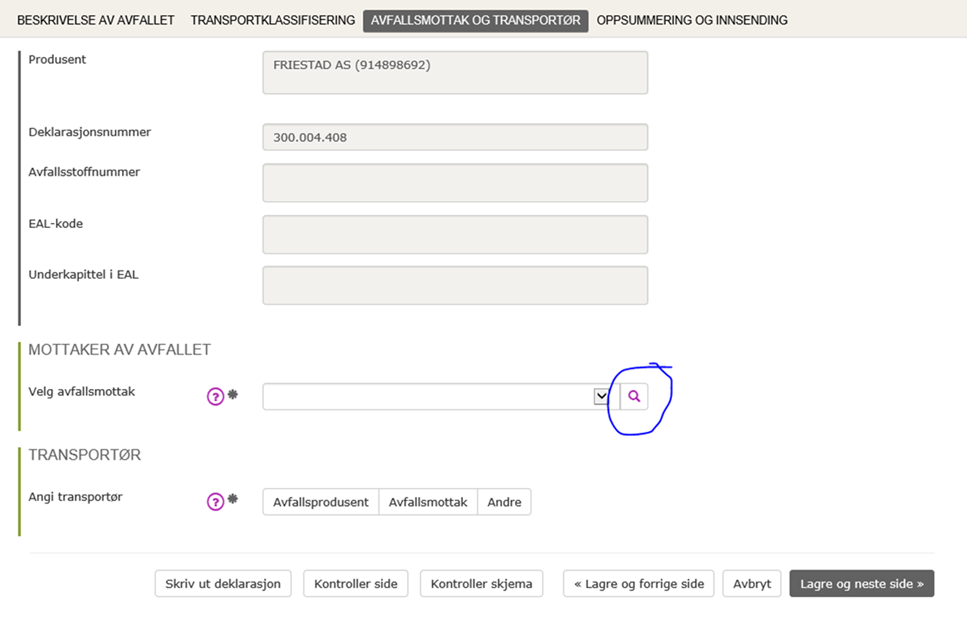 Utfylling av deklarasjon – Oppsummering og innsending
Når alle felter er utfylt, skal skjemaet sendes inn, klikk da på   «Signer og send deklarasjon».
Om avfallet blir hentet av ekstern transportør MÅ deklarasjonen skrives ut og følge med avfallet.
Husk at det MÅ fylles ut en deklarasjon per avfallstype. 
Alle ferdige deklarasjoner arkiveres på den	aktuelle bedrift, og er søkbare.
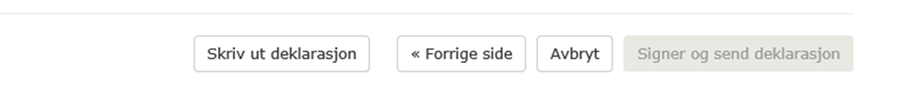